South Asia - India
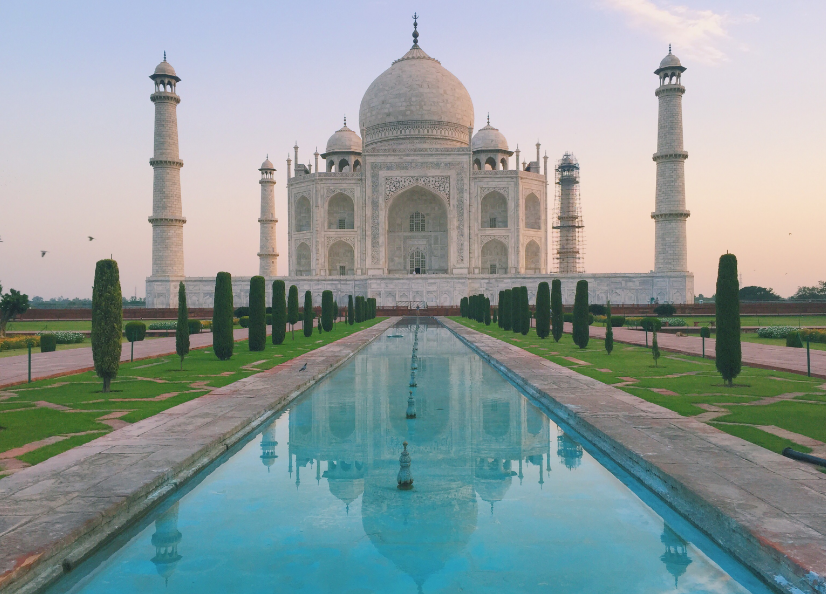 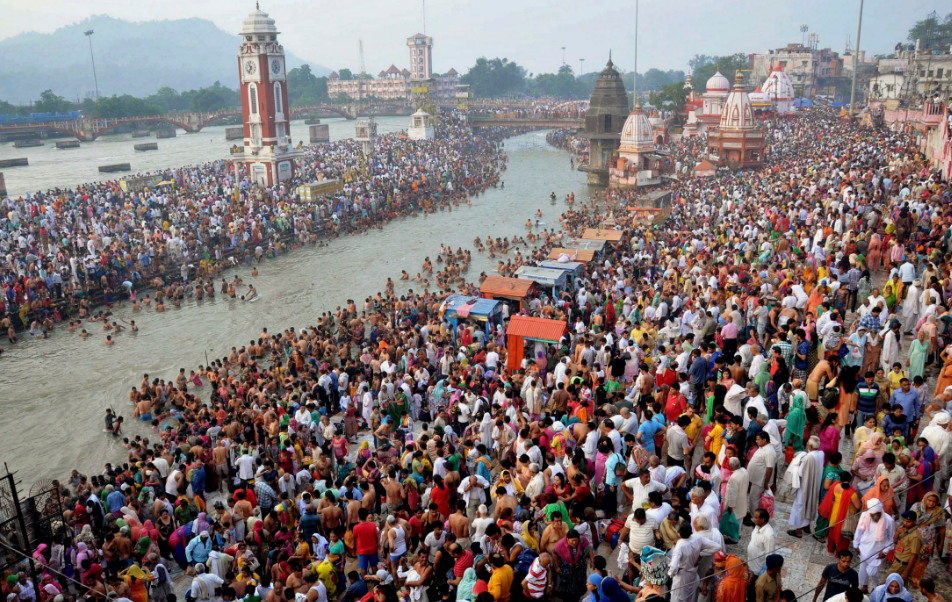 FACT OR FICTION?
India has the largest population of any country in the world.
Fiction
But, with a population of 1,270,938,000 India is the world’s largest democracy.

United States
Ranks 4th with 308,042,410
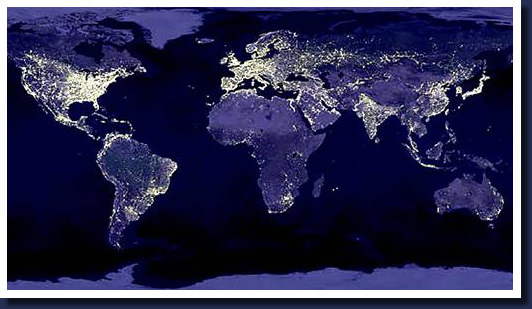 FACT OR FICTION?
India has BOTH a president and a Prime Minister
FACT
Prime Minister
Most powerful gov’t position
Appointed by President
Usually the leader of the majority party

President
Ceremonial Head of State
1st Citizen of India
Supreme Commander of the Indian Armed Forces
FACT OR FICTION?
The majority of Indians practice Buddhism
FICTION
Hinduism 80.6%
Muslim 12.4%
Christian 3.4%
Sikh 2%
Buddhism .7%
Jain .5%
Other .4%
Shiva, the Hindu god of destruction
FACT OR FICTION?
Mahatma Gandhi used and promoted civil disobedience and non-violence when leading India’s struggle for independence from the British Empire.
FACT
Gandhi was the pioneer and perfector of Satyagraha - the resistance of tyranny through mass civil disobedience strongly founded upon ahimsa (total non-violence) - which led India to independence, and has inspired movements for civil rights and freedom across the world
Fact or Fiction?
India won its independence from Great Britain in the late 19th century.
FICTION
India achieved its independence from Great Britain  in 1947.
FACT OR FICTION?
In India, males are twice as likely to be literate than females.
FICTION
India's literacy rate is 64.8%

53.7% for females
75.3% of males
These women recently completed a literacy course. With the ability to read, they can be better consumers as well as workers who aren't cheated on their wages.
FACT OR FICTION?
India has about 800 dialects and 15 major Languages
FACT-ISH
The Indian constitution recognizes 23 official languages. Hindi and English are used by the Central Government for official purposes. Two classical languages native to the land are Sanskrit and Tamil. The number of mother tongues in India is as high as 1,652.
FACT OR FICTION?
India’s national sport is cricket.
FICTION
Although cricket has been incredibly popular in recent times, field hockey is still considered the “national sport.”
FACT OR FICTION?
India produces more movies than any other country in the world, and Bollywood is the largest film industry in the world.
FACT
Bollywood is a strong part of popular culture of not only India and the rest of the Indian subcontinent, but also of the Middle East, parts of Africa, parts of Southeast Asia, and among the South Asian diaspora worldwide.
FACT OR FICTION?
The Taj Mahal was a gift of love.
FACT
FROM:
Mughal Emperor Shahjahan
TO:
Mumtaz Mahal
Sheer poetry in marble. Majesty and magnificence, unrivalled. Love redefined. The Taj Mahal, the one and only one of its kind across the world. The monumental labor of love of a great ruler for his beloved queen. One of the wonders of the world. From 1631 A.D., it took 22 years in the making. An estimated 20,000 people worked to complete the enchanting mausoleum.
FACT OR FICTION?
The Caste system was around in ancient times, but since independence, is no longer a reality for most Indians.
FICTION
Their lives continue to be dominated by the ancient Hindu caste system, which assigns each person a fixed place in the social hierarchy.
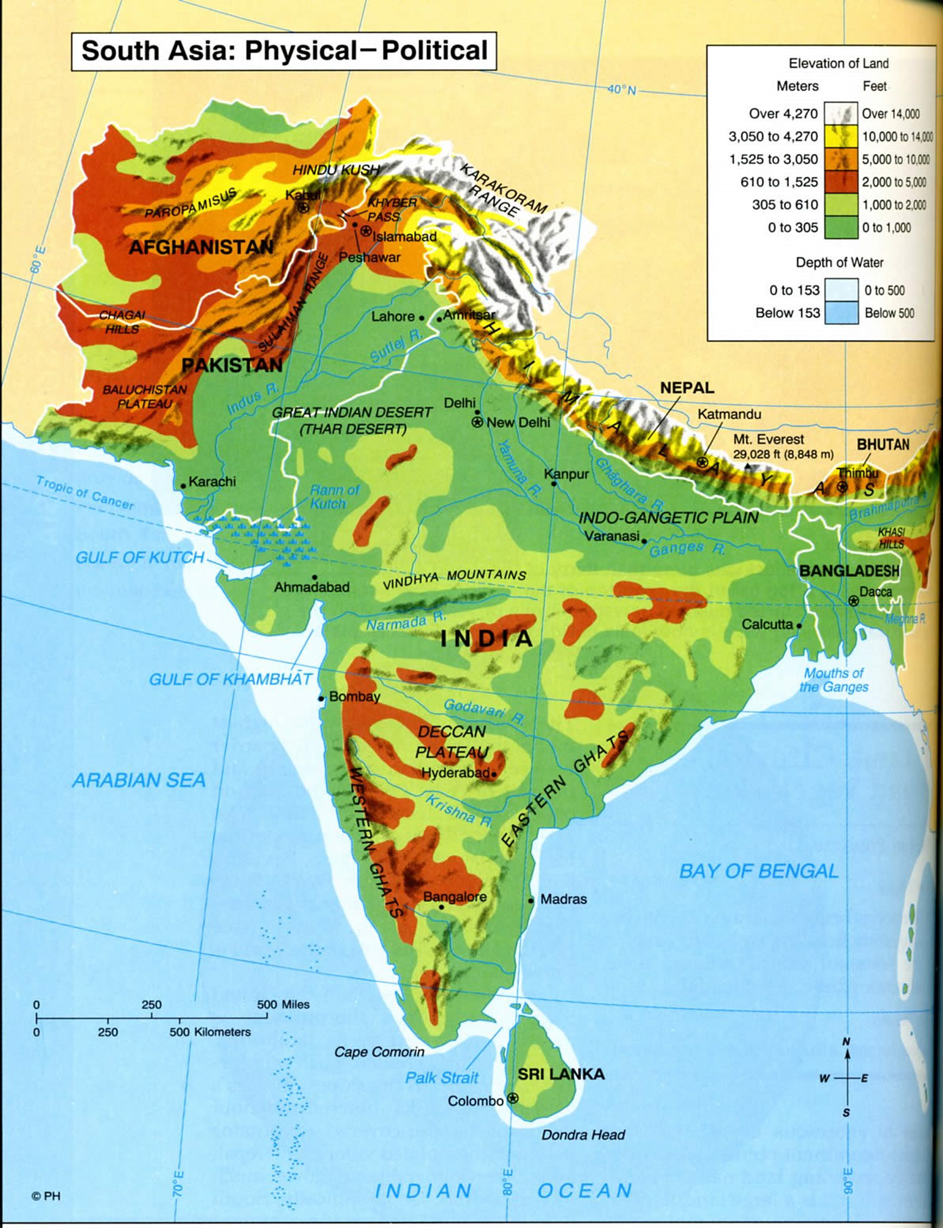 Journal Entry 5/24/18
Use the map on the right to answer the following questions from geographic perspective…

What advantages does India have?
What challenges will India face?
Where would you build a city?
Where will invasions come from?
Indus River Valley Civilizations
Where/when did the oldest South Asian civilization's emerge, what do we know about them?
What are the two “capitals” of the Indus River Valley Civilizations?
What technology did the Harappa (and other Indus Civilizations) have?
Where do scholars believe the peoples of the Indus River Valley obtained the ability to write, why were they able to obtain this ability?
What type of religion did the Indus Valley people follow?
What do we know about the decline of the Indus Civilization?
Ancient India Project
Today we are going to start a project (our final project)
Goal: Research a specific era/empire in India
Outcome: Some form of presentation…
Ancient India Project Groups
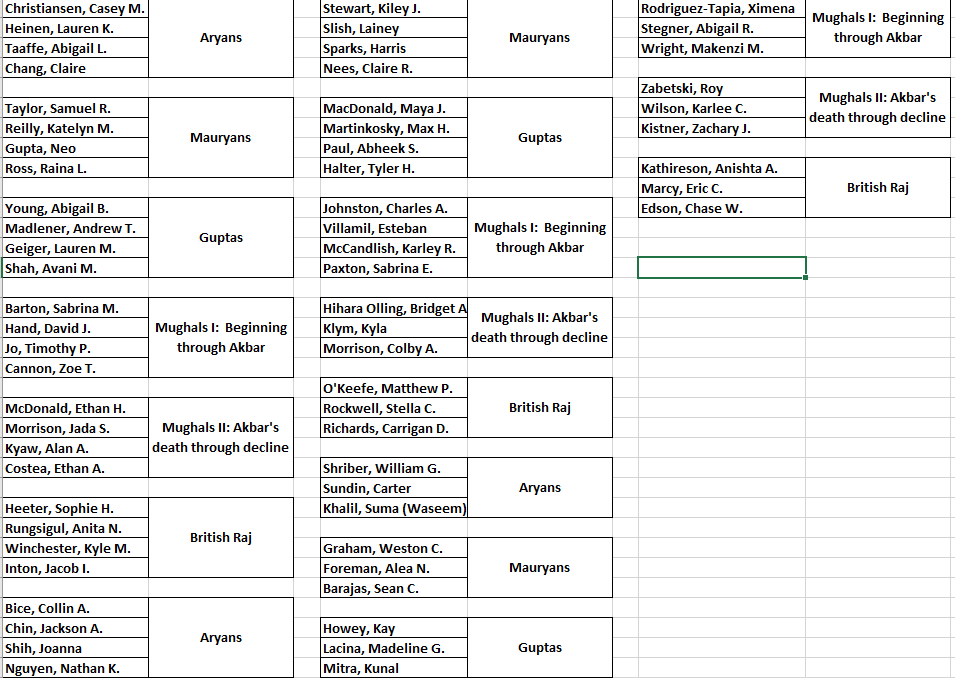 Journal Entry 6/5/18
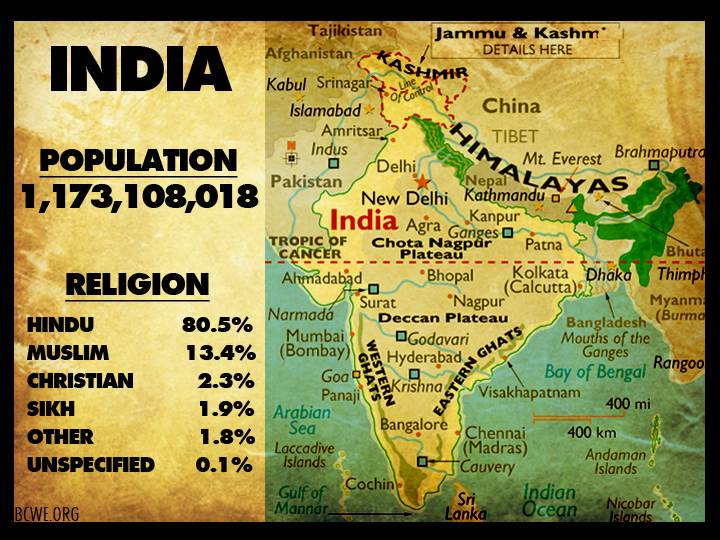 This is probably our last journal entry for the year. 
With in mind – what is one question you would like to ask me that you want to know about
This can be personal, but it must be school appropriate.
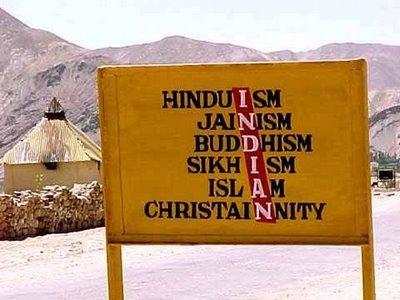 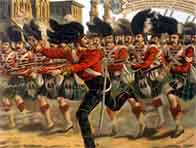 British in India Background
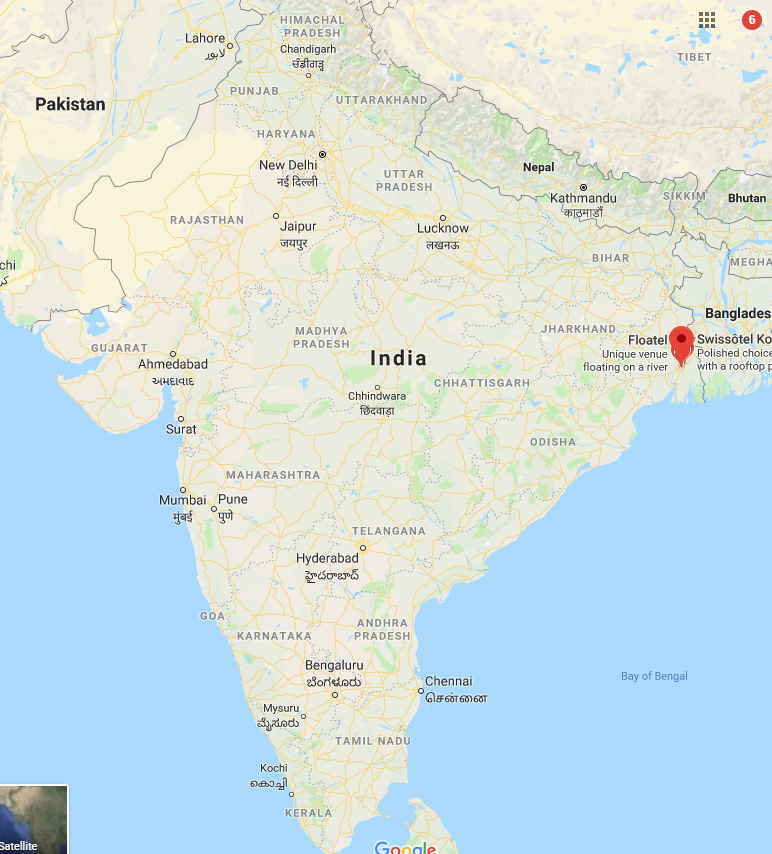 British first start to show up in India around 1600
Led by the British East India Company in Bombay, Madras, and Calcutta
BEIC was met with opposition by the decaying Mughal Empire, and by 1757 the EIC was able to take over the majority of the continent after winning the Battle of Plassey
Until 1800s, EIC dominated territories in India
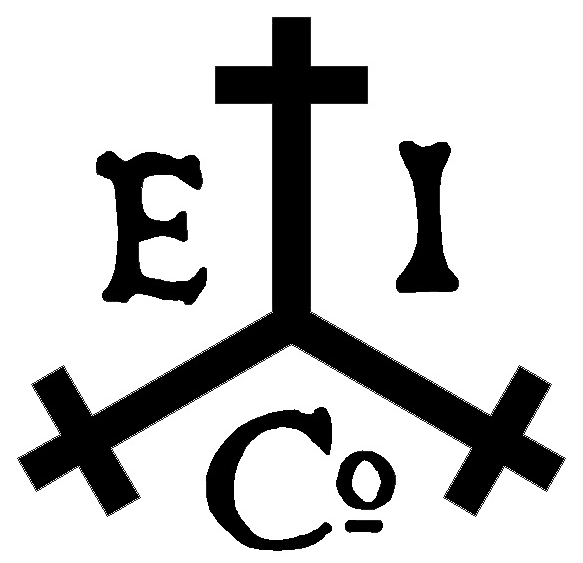 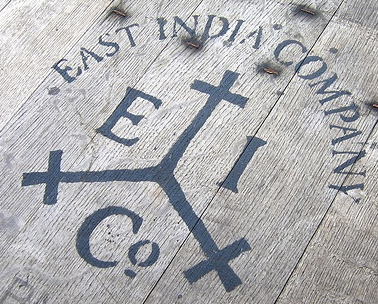 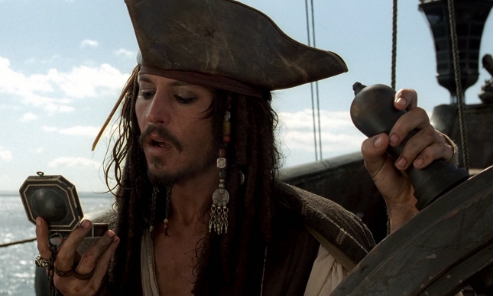 [Speaker Notes: Battle of Plassey – one of several battles between the BEIC & Indians near Calcutta]
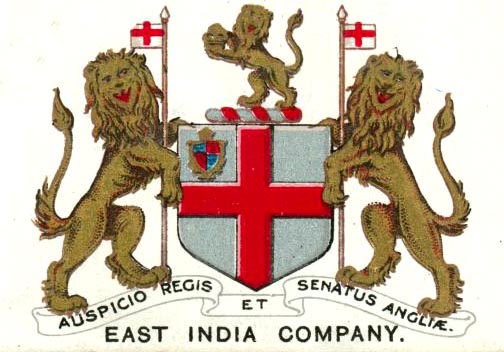 British East India Company
Ruled using a private army

Sepoys: Indian soldiers in EIC army, led by British officers

Governor of Bombay (Mountstuart Elphinstone)
“a delicate and dangerous machine, which a little mismanagement may easily turn against us”
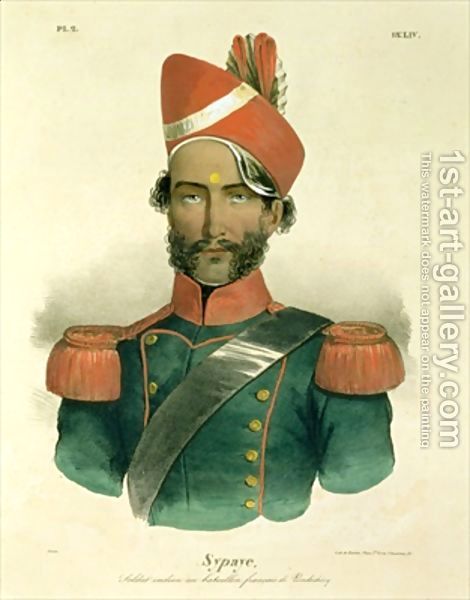 British East India Company
Similarly to Africa Britain is able to dominate India because of advantages gained through the Industrial Revolution
What were those advantages?
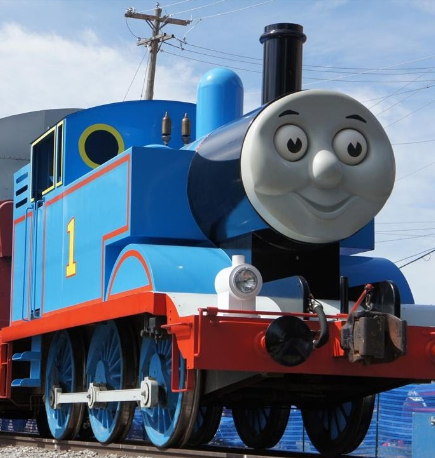 British East India Company
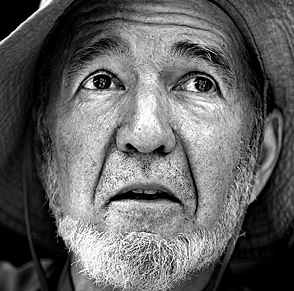 Similarly to Africa Britain is able to dominate India because of advantages gained through the Industrial Revolution
What were those advantages?
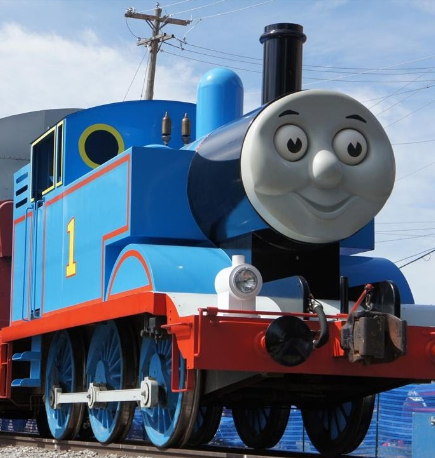 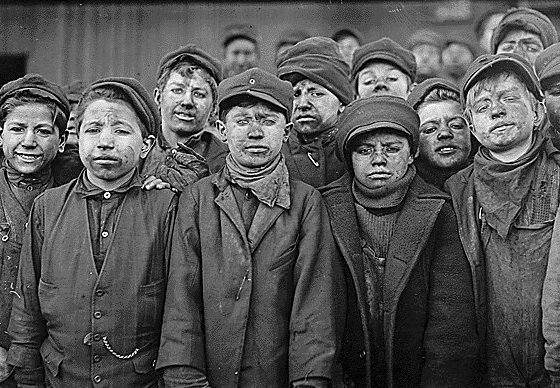 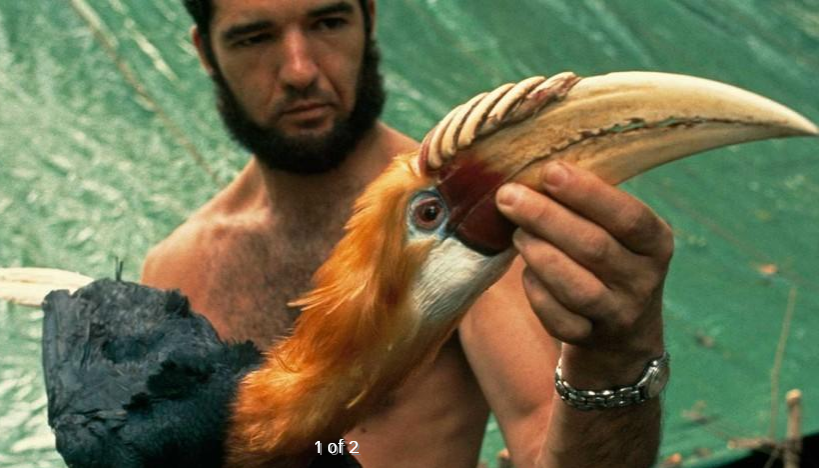 Britain’s “Jewel in the Crown”
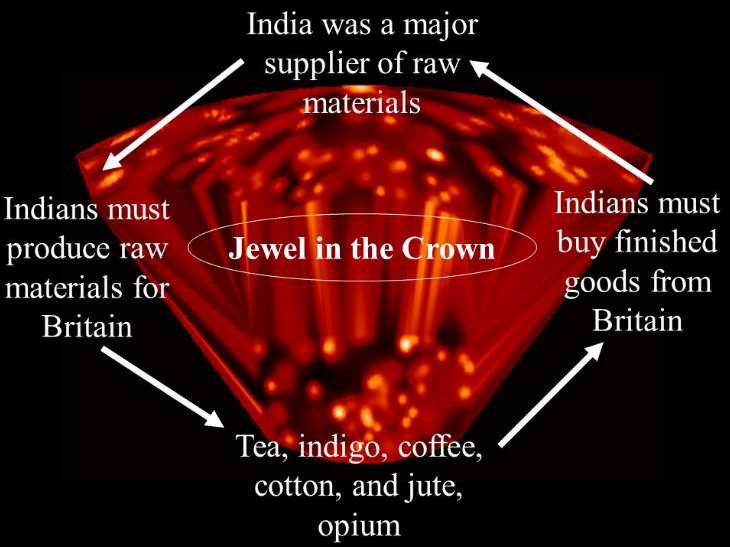 Britain restructures India’s economy
Sent all of their raw goods Europe 
Europeans (British) refined the goods
India Not allowed to make their own refined goods 
Had to buy the refined goods from the British 
What does this sound like to you?
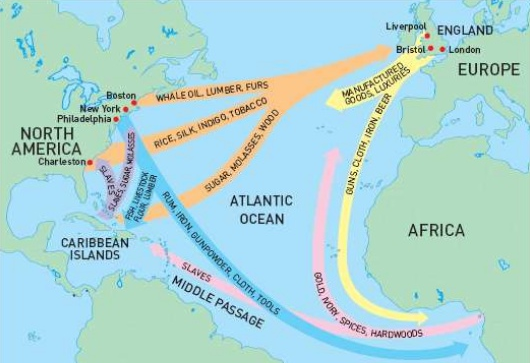 India’s The Railroad
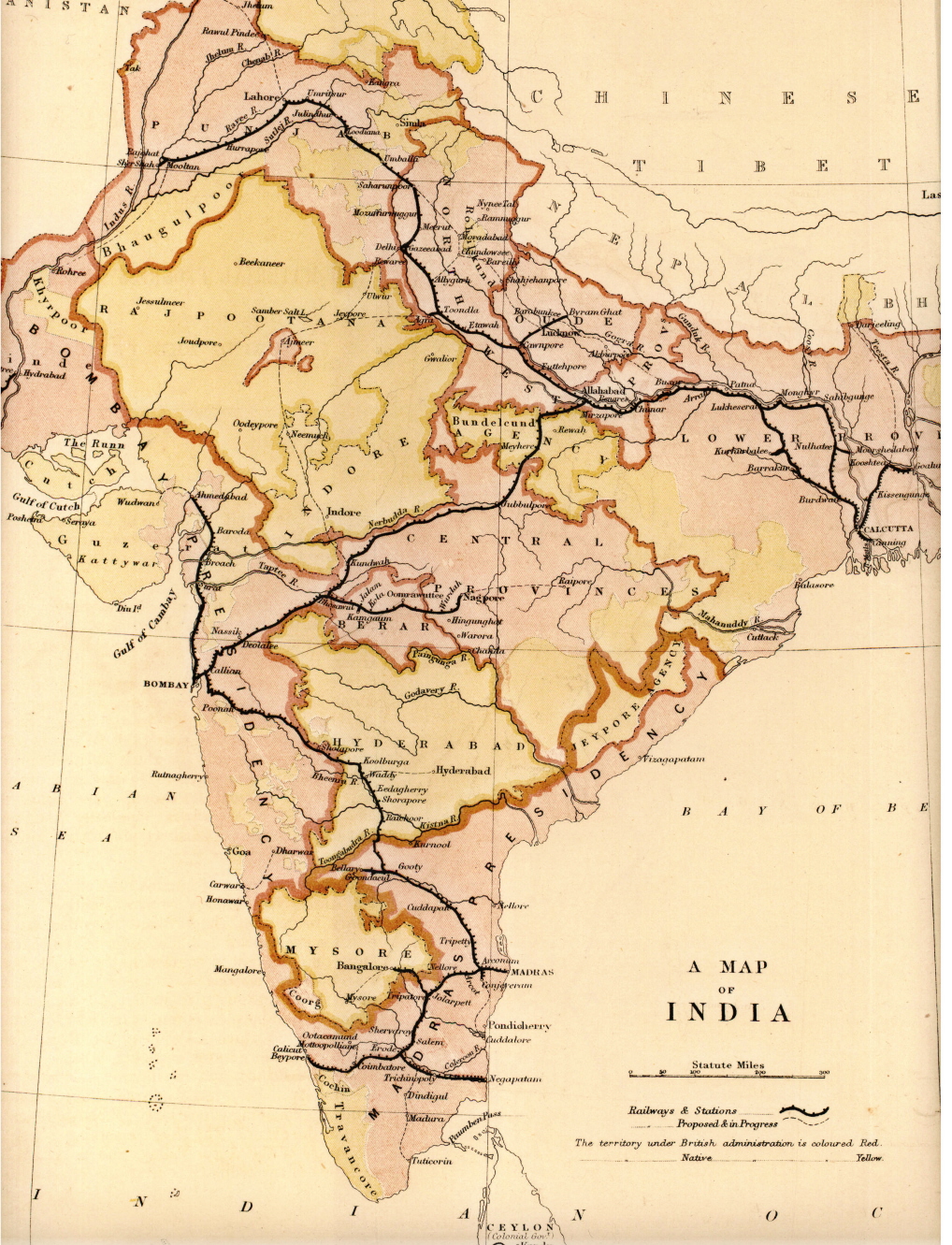 Britain builds an extensive network of railroads in India

This allows raw materials to be shipped from the interior to the exterior

This moved production away from food to cash crops

Such as:
Tea, indigo, coffee, cotton, and jute

Cotton production in India took off during the American Civil War
British Colonial Rule in India - Impacts
The long term impact of Britain's colonial rule in India was negative spurring the rise of British resentment by the peoples of India, ultimately ending British rule in India. 
Using the information you learned last week from the Ancient India presentation/posters defend or refute this statement. 
Make sure you include how Nationalism played a role in GB’s loss of control in India
British Colonial Rule in India – Social Control
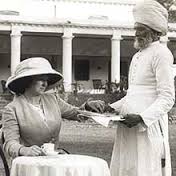 Positives: 
 Modernization through railroads, roads, telephones, telegraphs, dams, bridges, and irrigation canals
 Sanitation and public health improved
 Literacy rates rose
 “Bandits” and local warfare ended 
Negatives:
 British put themselves atop the power structure
 Restricted Indian textile industry
 Indian villages lost self-sufficiency 
 Producing cash crops reduced food production, leading to famines in 1800s
 British Missionaries and racism threatened Indian life
Do the Negatives out weigh the positives?
Taboo
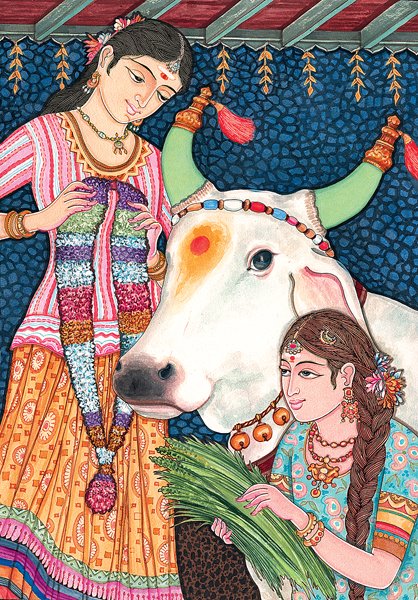 Taboos are religious and cultural, but they often have their roots in practical considerations.

For Hindus, beef is taboo.
For Muslims, pork is taboo.
Religious: The cow is a symbol of wealth and plenty.
Practical: the cow provides muscle power, protein (milk, yogurt), fertilizer and fuel (poo).
What is an example in the USA?
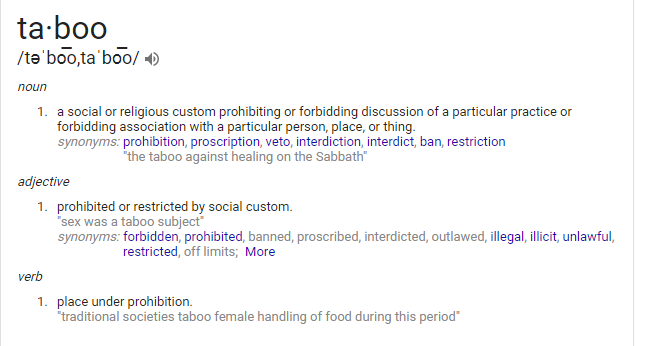 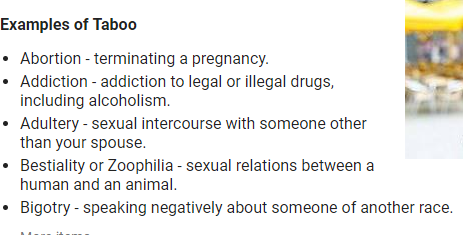 British Colonial Rule in India – Sepoy Rebellion
1857:
Economic problems are severe: Indians are forced to grow and export cash crops (whose price is volatile) and there are few jobs.

Growing sense of resentment and Nationalism.

Technology: The British East India Company introduces a new rifle, with new cartridges. 

To load the new rifles, troops must bite off a small piece of the cartridge. 

New cartridges issued, supposedly greased with pork and beef.
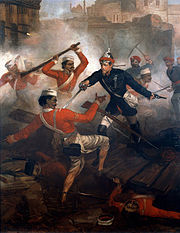 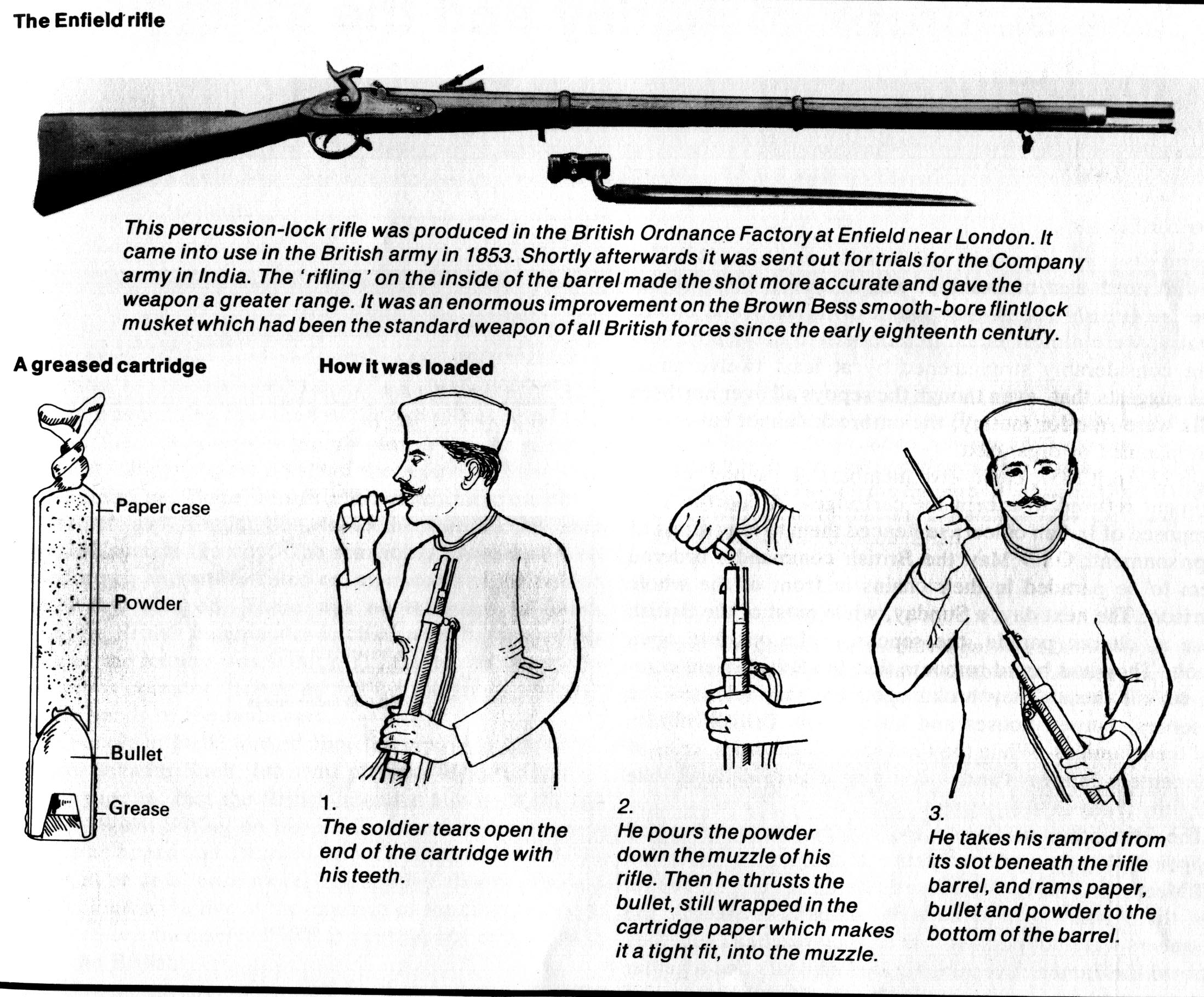 British Colonial Rule in India – Sepoy Rebellion
Captured Delhi

Spread into Northern and Central India

Lasted over a year, but were unable to defeat British due to lack of unity between Muslims and Hindus

Eventually crushed by British Army supporting the EIC

Effects:
British establish direct control over India, launching a period known as the British Raj
Britain gained greater control over interior states
Fueled the racist attitudes of the British further
Increased distrust between Indians and British
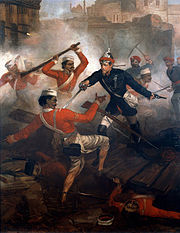 British Colonial Rule in India – Nationalism
Nationalism starts to emerge in India as a response to Westernization, Modernization, and being made second-class citizens in their own country

Nationalism: Strong feelings of pride in one’s nation/language/culture. Usually leads to the desire of the nation to form a state. 

Nationalism leads to two main groups in India:
Indian National Congress: Mainly Hindu
Muslim League: Mainly Muslim
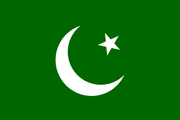 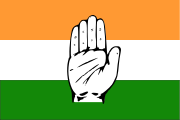